えをかきつづけたいときは・・・
[Speaker Notes: やすみじかんは、２こうじのあとや、せいそうしゅうりょうごに
じゆうにあそんでもいいじかんです。
きょうしつで、おもちゃであそんだり、えをかいたりしてもいいですし、
ともだちと、おしゃべりしてもいいのです。
としょかんで、ほんをよんでもいいのです。]
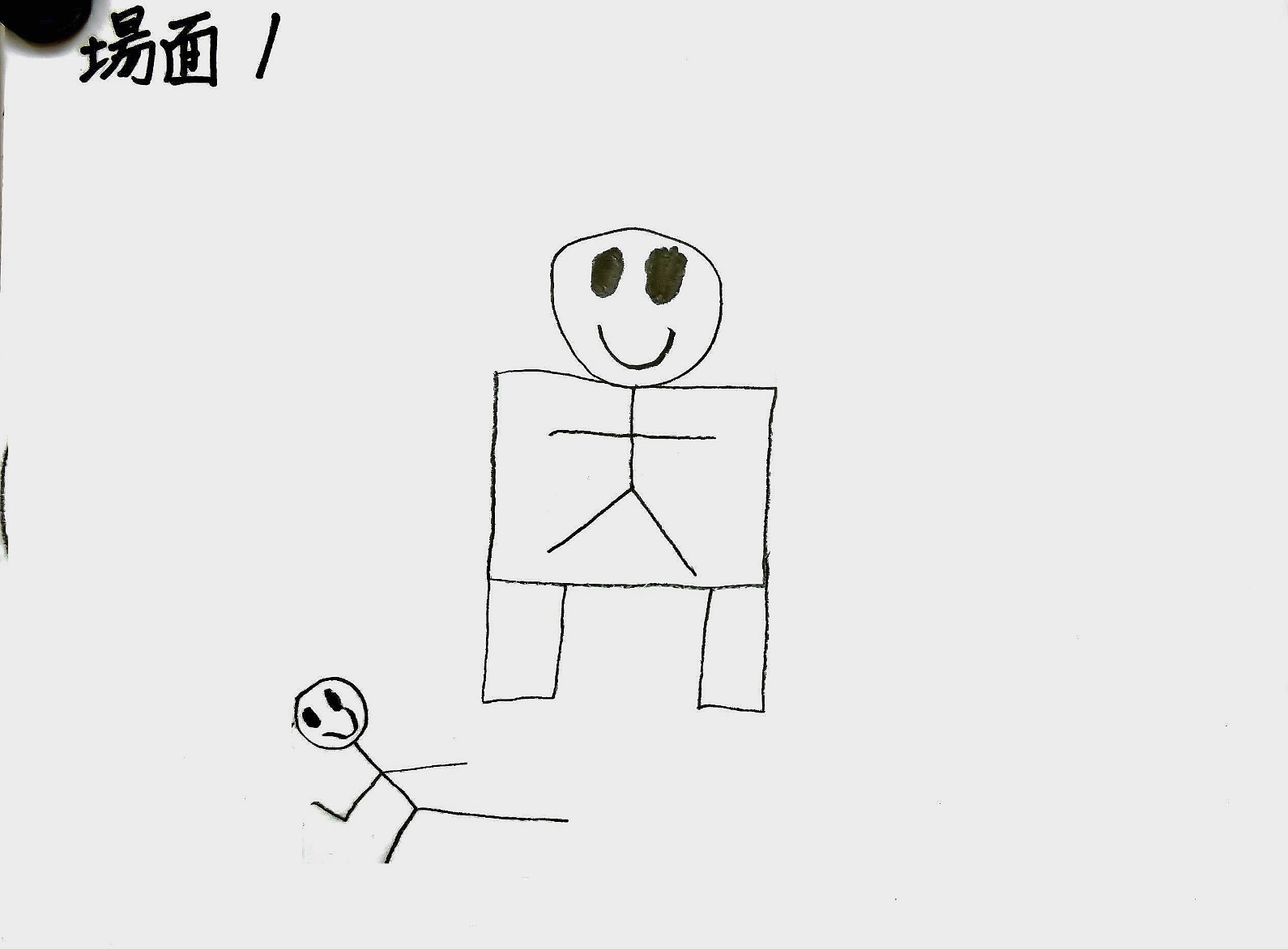 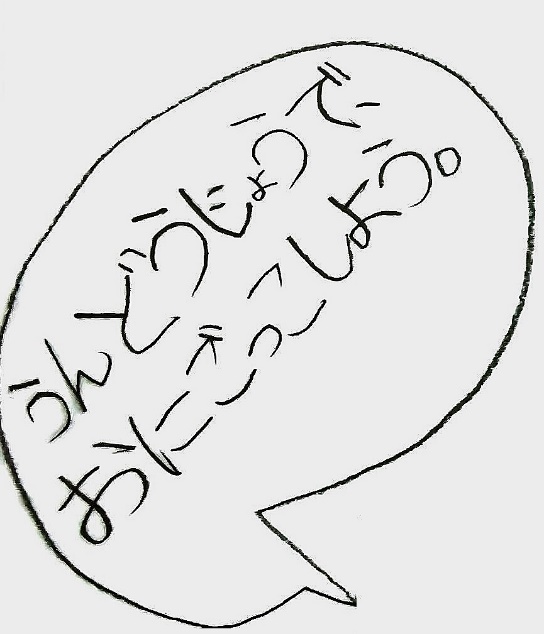 [Speaker Notes: きょうしつで、たのしく、えをかいているときに、
ともだちが、（クリック）「おにごっこしよう」と
あなたをさそいにきました。]
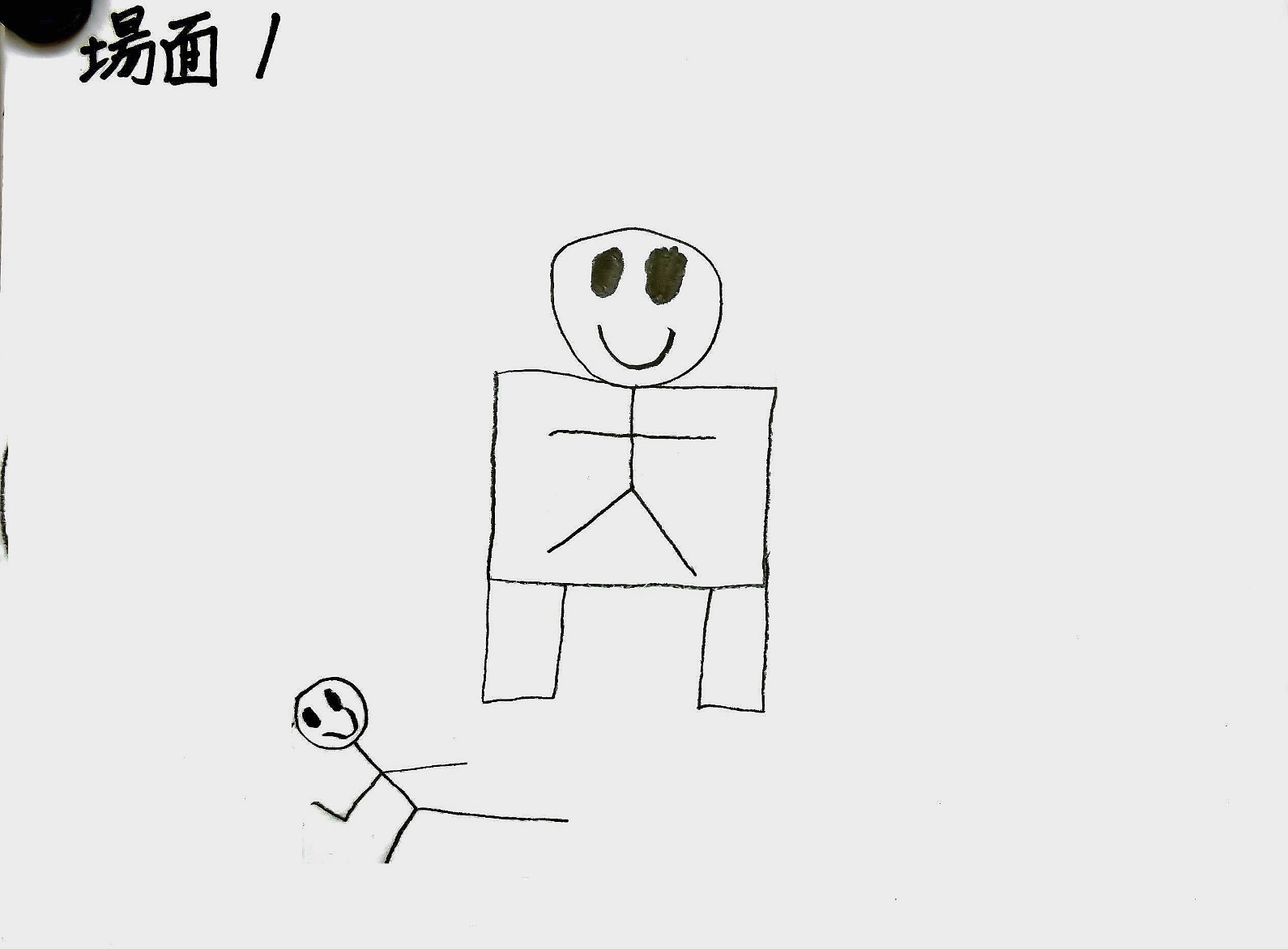 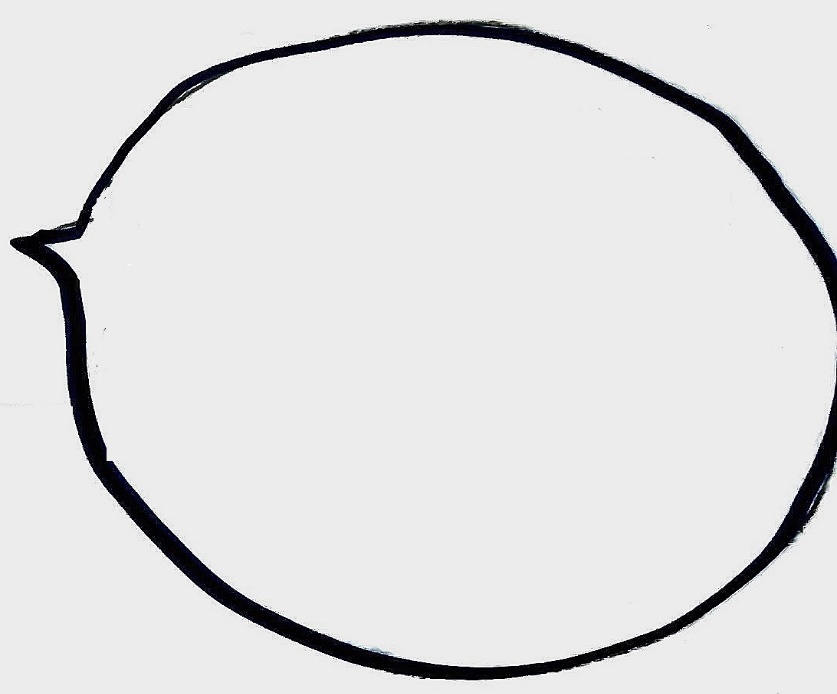 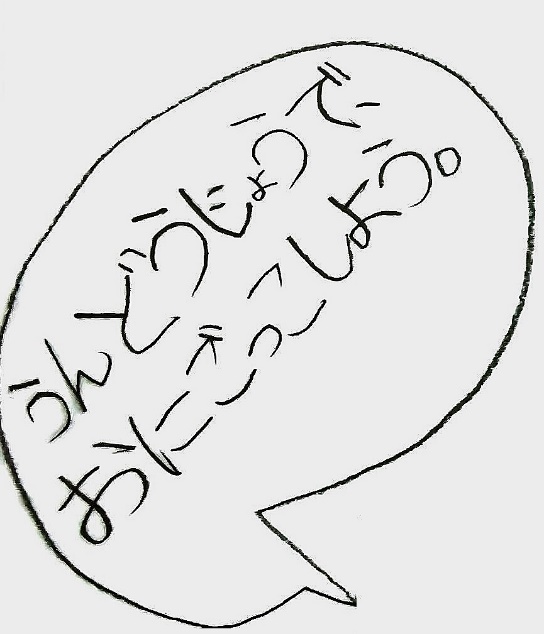 [Speaker Notes: きょうは、えをかいてすごしたいです。
あなたが、おにごっこではなく、
えをかきつづけたいなら、（クリック）]
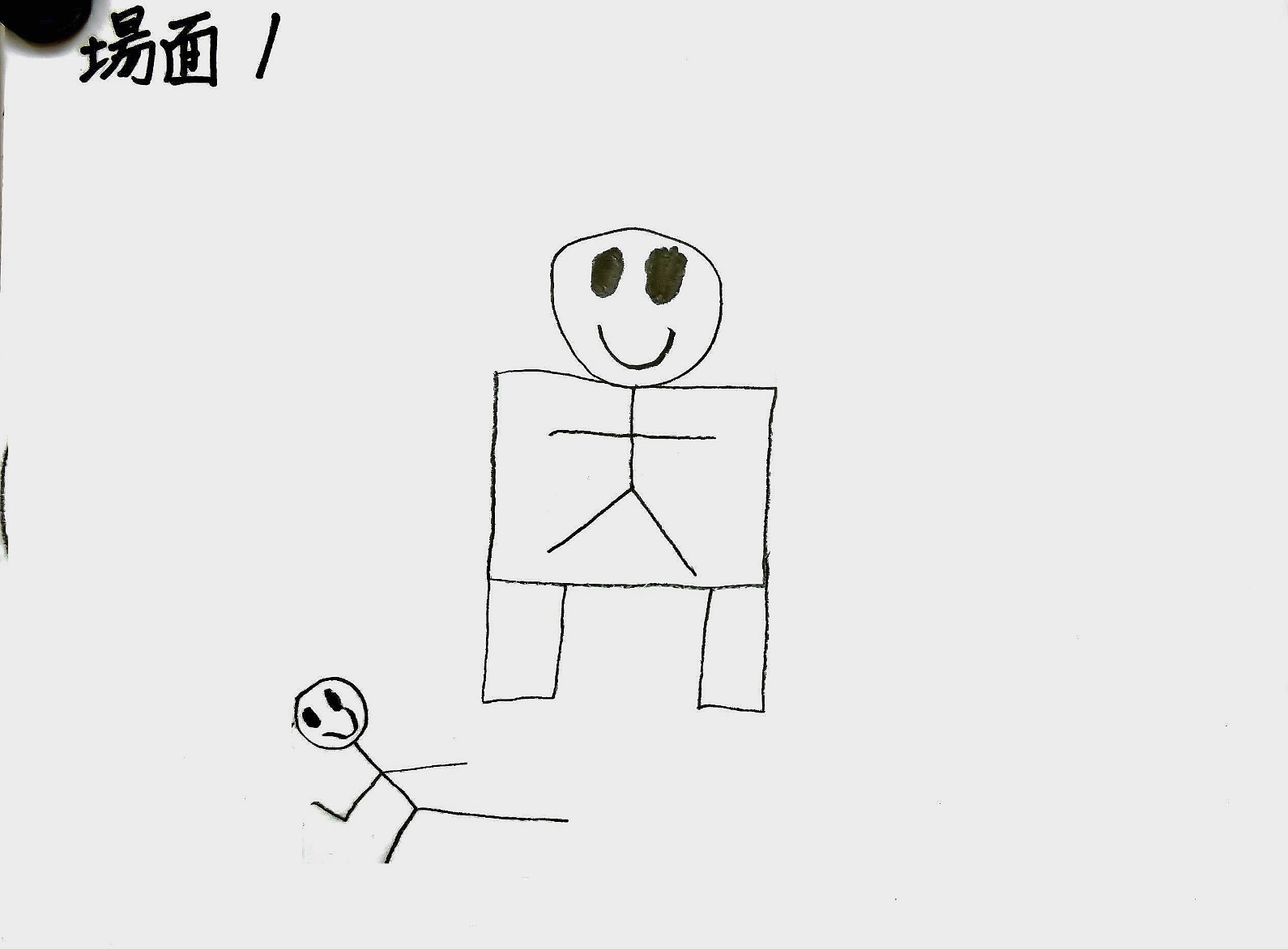 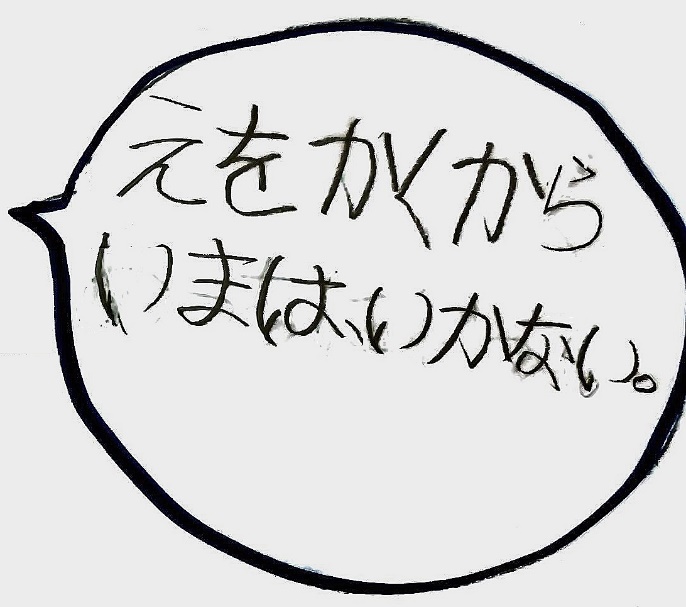 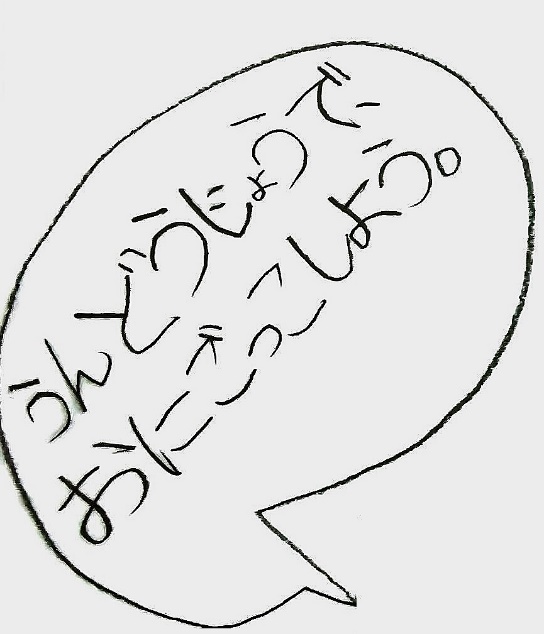 [Speaker Notes: ともだちをみて、
「えをかくから、いまはいかない。」といいましょう。]
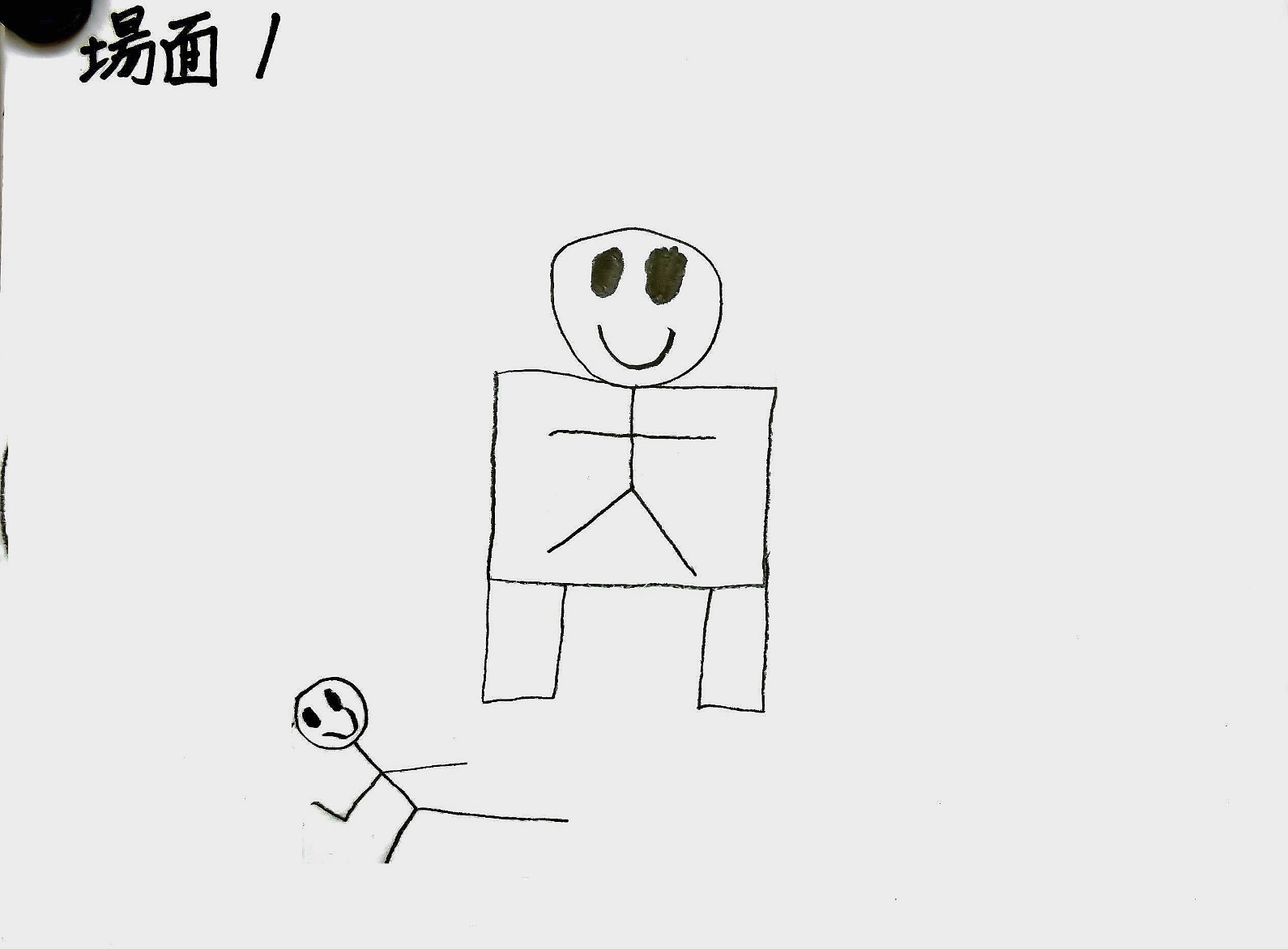 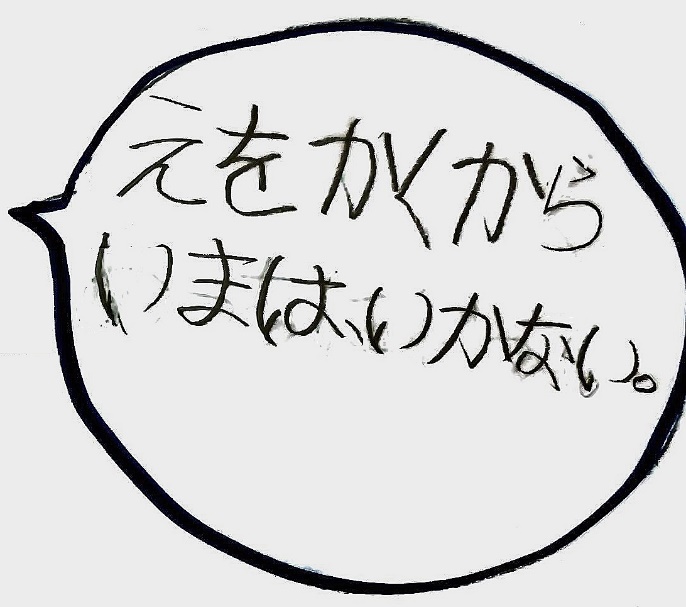 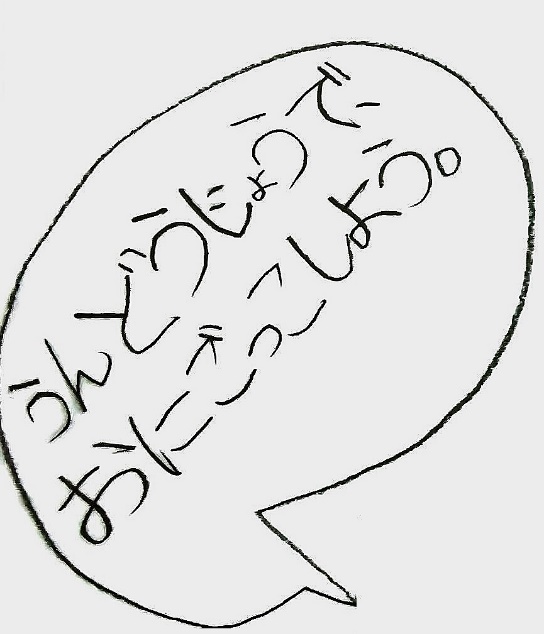 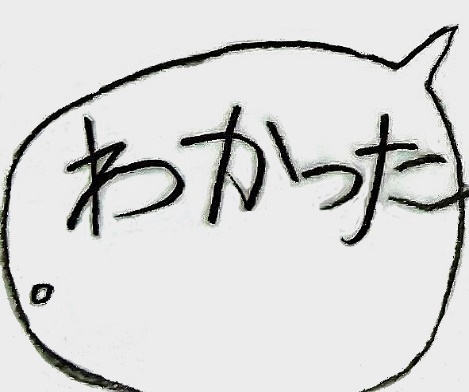 [Speaker Notes: ともだちは（クリック）「わかった」「こんどね。」
と、へんじをしてくれます。]